Struktura a jednání ve společnosti
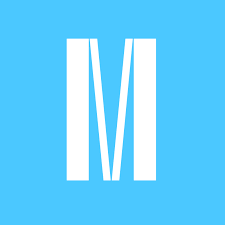 PBB011 / PGB005Mgr. Ondřej Klímaondraklima@mail.muni.cz
Dneska projdeme
Struktura a jednání
Od úvahy k teorii
[Speaker Notes: Sociologická teorie se pak zaměřuje na to tyto struktury popsat a vysvětlit. Chceme zjistit jak moc ovlivňují náš každodenní život a do jaké míry ho opravdu předurčují. Teorie jednání nám ukazuje jak moc náročné je přecházet navzdory našemu sociálnímu / ekonomickému zasazení mezi vrstvami / třídami společnosti, ale že to není zcela nemožné, pouze velmi nepravděpodobné.]
Giddens vs. Bourdieu
[Speaker Notes: Bourdieu také velmi silně kritizoval Giddense, který podle něj upevňoval svými teorie stávající sociální systémy místo toho aby na ně pohlížel kriticky.]
Anthony Giddensteoretik strukturace1940 - žije
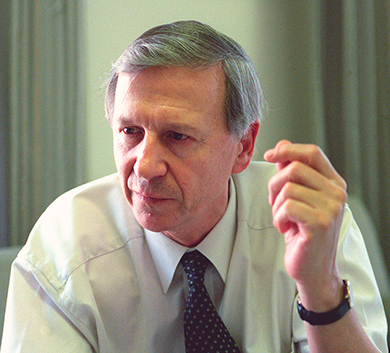 Pracoval syntetickým přístupem – sjednocování teorií a jejich aplikace na (jeho) současnou dobu
Vytvořil teorii strukturace pomocí syntézy marxistického a Webrova přístupu k sociologii 
Teorií strukturace reagoval na nedostatky Parsonsova pojetí strukturálního funkcionalismu kde je jedinec zcela nevědomě ovlivněn systémem
[Speaker Notes: Anthony Giddens, Baron Giddens (* 18. ledna 1938, Londýn, Anglie, Velká Británie) je britský sociolog známý svou teorií strukturace a holistickým pohledem na moderní společnosti. V současné době je považovaný za jednoho z nejvlivnějších moderních autorů, napsal více než 30 knih a stal se jedním z nejcitovanějších autorů v humanitních oborech. V letech 1997–2003 působil jako ředitel prestižní London School of Economics, kde je v současnosti emeritním profesorem. Laická veřejnost ho může znát jako autora knihy Sociologie (Sociology, 1989), v níž přehledně shrnul a srozumitelně vysvětlil základní sociologická témata. 

Giddensovo dílo je možné tematicky rozdělit do několika období. V prvním, které spadá do 60. a 70. let 20. století, přinesl analýzu kapitalistického systému a novou vizi sociologie, založenou na kritické reinterpretaci klasických autorů, jako byli M. Weber, E. Durkheim nebo K. Marx. Stěžejními díly tohoto období jsou Kapitalismus a teorie moderní společnosti (Capitalism and Modern Social Theory, 1971) a Nová pravidla sociologické metody (New Rules of Sociological Method, 1976). Ze studia třídní stratifikace společnosti v první polovině 70. let vytěžil podklady ke knize Třídní struktura rozvinutých společností (The Class Structure of the Advanced Societies, 1973).]
Teorie strukturace
Struktura a sytém podle Giddense
Aktér má tři typy zkušeností (vědomí)
Nevědomí – podvědomé vjemy zkoumané psychoanalýzou (Freud)
Diskurzivní vědomí – vědění které aktér může reflexivně popsat (znalosti)
Praktické vědomí (zamlčelé vědění) – sdílené vědění pro každodenní interakce které je prakticky neviditelné
Praktické vědomí je ústředním bodem teorie strukturace – toto vědomí vychází na povrch pouze pokud vidíme odchylky od očekávaného chování, jinak je skryté
[Speaker Notes: Kdyby vás zajímalo více o Freudově psychoanalýze tak tady je to pěkně zpracované:

PSYCHOLOGICKÉ TEORIE SIGMUNDA FREUDA | Psychoanalýza | Terapie mluvením (#7 Psychologie, Maturita)
Online Učitel
https://www.youtube.com/watch?v=y4M7yeh5pDo]
Struktura a sytém podle Giddense
Teorie strukturace má tři prvky
Systém – hlavní instituce společnosti, sociální a třídní systémy, ekonomika
Struktura – zajišťuje aby jedinci jednali v souladu se strukturací (reprodukovali systém) 
Strukturace – reprodukování stávajícího systému činností jedinců 
Struktura jsou pravidla a zdroje které existují pouze v sociální praxi – praktické uspořádání rozdílů (jak je popisuje v jazyku Saussure)
Tedy struktura je souhrn pravidel které se liší od ostatních a zároveň z nich vyplívá, tyto pravidla nejsou bezprostředně známé aktérovi 
Struktura nám zaručuje předvídatelnost a očekávatelnost činů – dualita struktury (je sprostředkovatelem i výsledkem jednání)
[Speaker Notes: Když napíšu seminární práci podle zadání tak podporuji reprodukci systému výuky a systému vzdělávání.]
Pierre BourdieuPierre Félix Bourdieu1930 - 2002
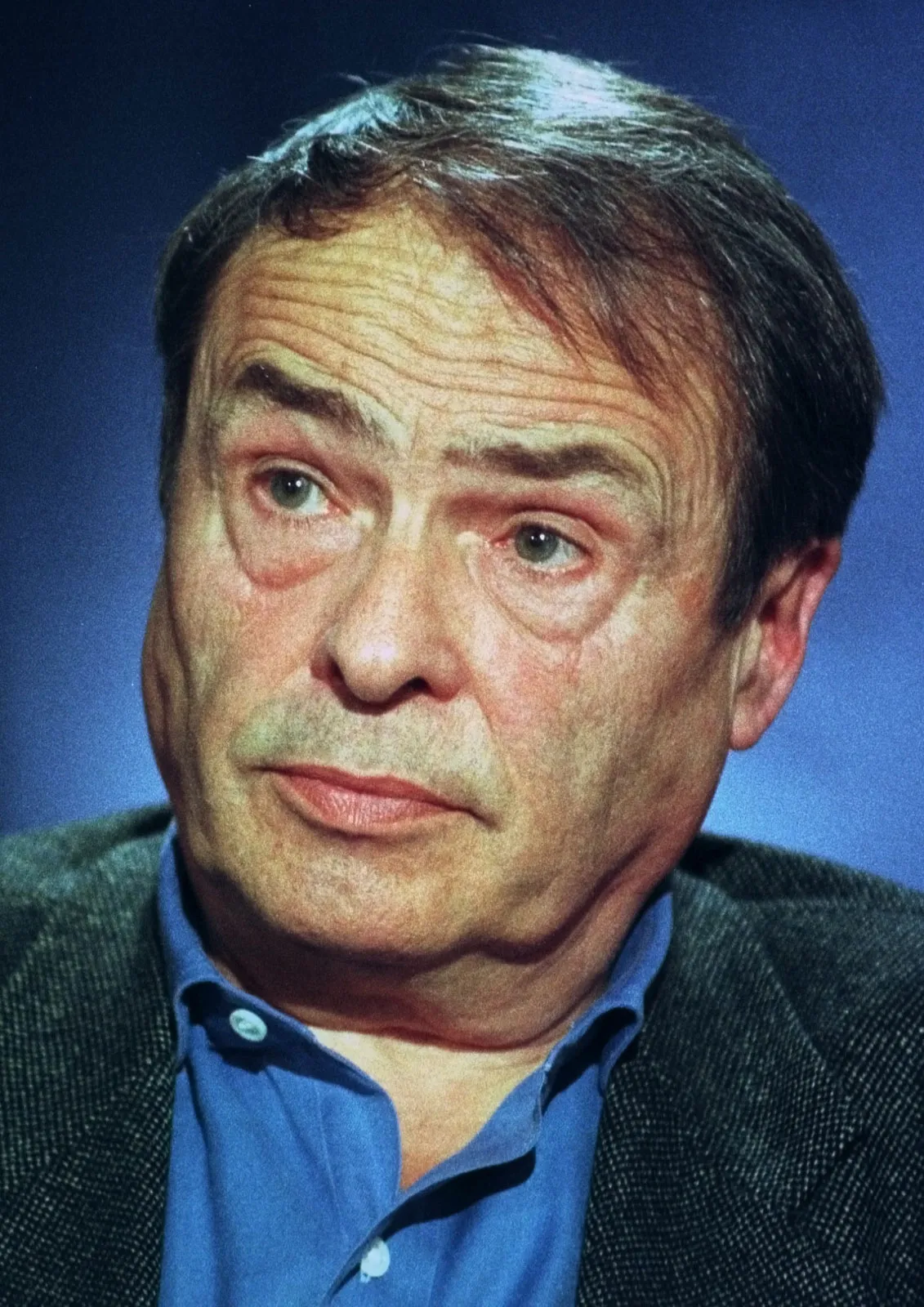 Kombinoval objektivistický důraz na strukturu se subjektivistickým důrazem na jednání 
Jeho teorie praxe se snaží o vysvětlení institucionální skutečnosti moderní společnosti skrze pozitivistický přístup zkoumání 
Přišel s koncepty habitu, pole a kulturního kapitálu
[Speaker Notes: Pierre Félix Bourdieu [pjerr féliks burďjö] (1. srpna 1930 Denguin, Francie – 23. ledna 2002 Paříž) byl francouzský sociolog a antropolog. Věnoval se mj. sociologii vzdělání a kultury.

Bourdieu patří k proudu tzv. kritické či angažované sociologie, orientoval se silně empiricky, všímal si však zároveň i individuálních lidských osudů a zkušeností. Programově se snažil propojit dosud zdánlivě neslučitelné pohledy sociologie subjektivistické a objektivistické a prostředkovat mezi idealismem a materialismem.

Zavedené sociologické pojmy jako habitus, sociální pole, kapitál a třída originálním způsobem rozvinul a vytvořil novou sociologickou teorii, která se obvykle nazývá „teorie jednání“ či praxe. V kulturní sociologii přirovnává běžné každodenní interakce ke hře. Každý z účastníků disponuje jistými možnostmi, které lze do jisté míry proměňovat jednu ve druhou. Postavení člověka ve společnosti tak lze znázornit na rovinném grafu se dvěma navzájem kolmými osami, na nichž se odečítá ekonomický a symbolický kapitál. Ten tvoří jednak kulturní kapitál, který zahrnuje například kompetence, výmluvnost či vzdělání, jednak sociální kapitál, tvořený styky a známostmi. Do takového grafu lze zanášet nejen postavení jednotlivců, ale také celých tříd a profesí, typická jídla, pivo nebo víno.

Bourdieu se zabýval také symbolickými systémy a zejména symbolickým násilím, a studoval různé strategie, jak se mocné společenské skupiny snaží prosazovat a reprodukovat. Takové soutěže probíhají na různých polích, kde se ovšem vedou také odlišnými prostředky. Prokázal, jak jemné odlišnosti řeči, například přízvuk, výslovnost nebo styl významně ovlivňují možnosti společenského vzestupu, například při hledání lepšího místa. Kritizoval inflaci diplomů ve francouzském školství, která snižuje jejich cenu a vytváří vrstvu trvale nezaměstnaných vysokoškoláků. Podobně varoval před „strukturálním násilím“ neomezené konkurence, která poškozuje už nejen lidi na okraji, ale i běžné zaměstnance. Věnoval se také sociologii fotografie, rolí intelektuálů v soudobém světě a možnostem sociologie ovlivnit průběh a dynamiku sociálních změn v moderní společnosti.]
Teorie praxe
Kritizoval „objektivní pozorování“ v sociologii – dle něj není možné protože zkresluje sociální realitu nepochopením vnitřních systémů známým přirozeně těm, které pozorujeme (vidíme co dělají, ale proč pouze interpretujeme)
Přichází s pojmem reflexivní sociologie – kdy sociolog vytváří teorii vlastního postavení ve vztahu k účastníkům studie (zkoumáme jednání badatelů i pozorovaných)
Sociální aktéři jsou podle Bourdieho „virtuózy“ – znají hru tak dobře, že nepřemýšlí nad arbitrárními pravidly, dokáží improvizovat a automaticky rozhodovat o tom co je „dobře“ 
Tento „smysl pro hru“ není individualistický ale vychází z pochopení ostatních ve stejné sociální skupině – co se považuje za dobré a co za špatné
Habitus a pole
[Speaker Notes: Bourdieu také velmi silně kritizoval Giddense, který podle něj upevňoval svými teorie stávající sociální systémy místo toho aby na ně pohlížel kriticky.]
Kapitály
[Speaker Notes: Bourdieu také velmi silně kritizoval Giddense, který podle něj upevňoval svými teorie stávající sociální systémy místo toho aby na ně pohlížel kriticky.]
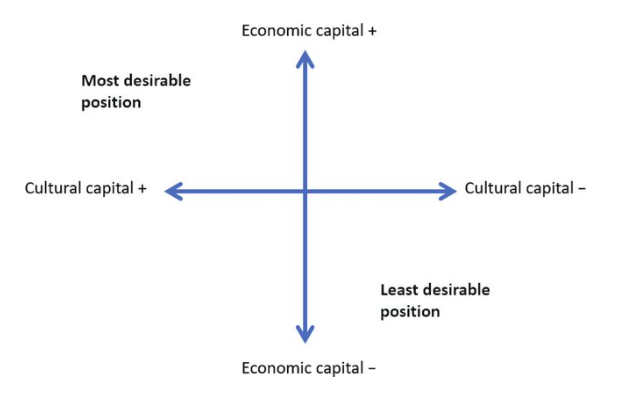 Sociální status v poli jednotlivých habitů
[Speaker Notes: Schéma sociálního prostoru (Pole) a jednotlivých habitů -> získávání sociálního statusu

Introduction to Bourdieu: Habitus
Then & Now
https://www.youtube.com/watch?v=WvzahvBpd_A]
Problémy determinismu a individualismu
Determinismus – vysvětlování sociálního života vytvářením pravidel která jsou deterministická = předurčují jednání a tím oslabují jedincovo rozhodování
Jak Giddens tak Bourdieu nadřazují strukturu / habitus nad schopnosti jedinců se ve výsledku svobodně rozhodovat 
Výkyvy z těchto vzorců jednání řeší jako patologické a ne jako symptomické (vyjma z pravidla a ne jako něco co by vylučovalo teorii jednání)
Metodologický individualismus – když může jedinec občas jednat jinak tak je tu možnost že struktura / habitus nedeterminují jeho chování
Když jedná odlišně jednou, může odlišně jednat pokaždé 
Můžou se rozhodnou tak nejednat vůbec (rebelie) 
Ve výsledku vždy budeme oslabovat buď strukturální (deterministickou) nebo individuální stránku a je těžké najít zlatý střed
O čem jsme mluvili
Příště
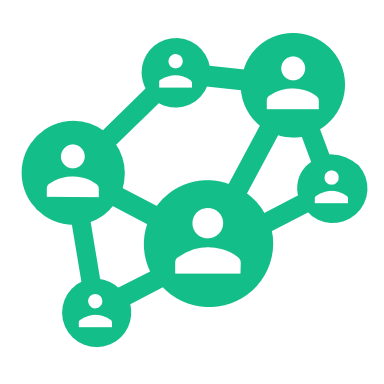 Socializace, rodina a gender
Prostor pro dotazy
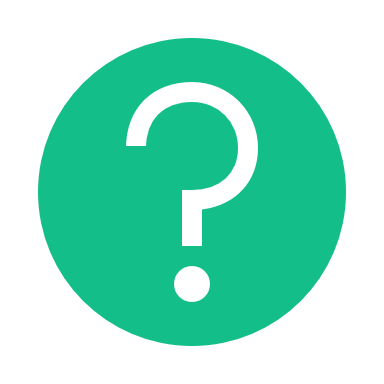